Introduction
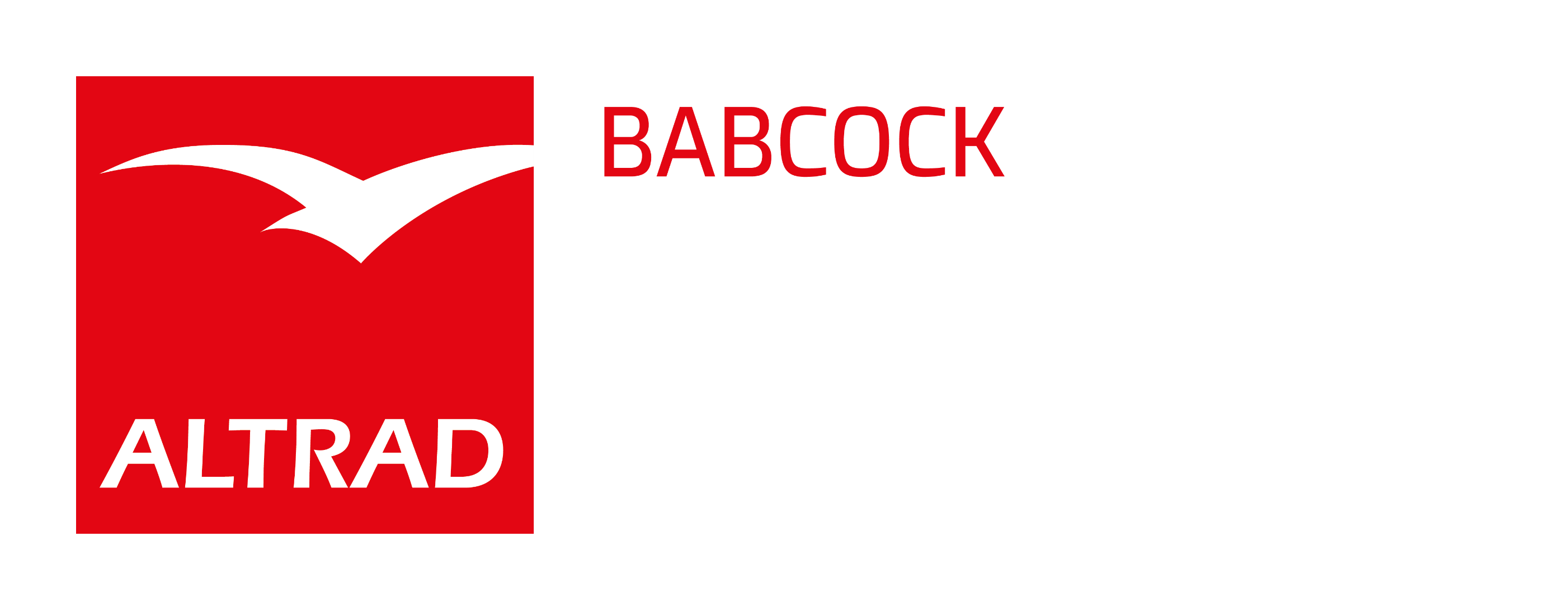 Bill Miller - Recruitment Programme Manager / STEM Ambassador
Altrad-PUBLIC
What is your dream job ?
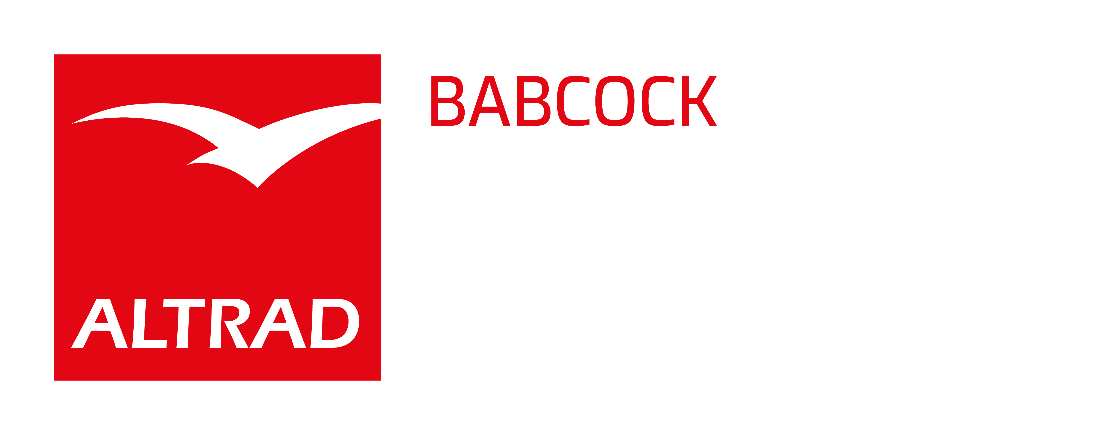 Altrad-PUBLIC
What are the most in demand skill areas at the moment ?
Altrad-PUBLIC
The most in demand
Engineers – IT, Cyber Security, Data, Mechanical, Electrical, Civil, Chemical.
Software Developers, Data Analysts.
Medical - Nurses, Doctors, Dentists. Pharmacists.
Teachers, Welders, Chefs, Accountants, Drivers, Architects, Psychologists.
Altrad-PUBLIC
What is an employer looking for in an Apprentice ?
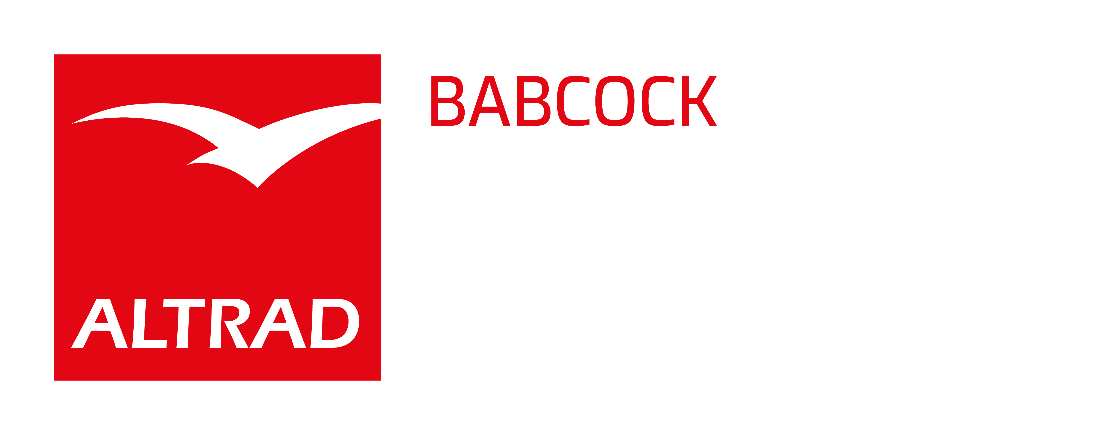 Altrad-PUBLIC
What is an employer looking for in an apprentice ?
Great communication skills
A genuine desire to learn
Good problem solving skills and new ideas
A great positive attitude
Self motivation
Team working skills
Perseverance
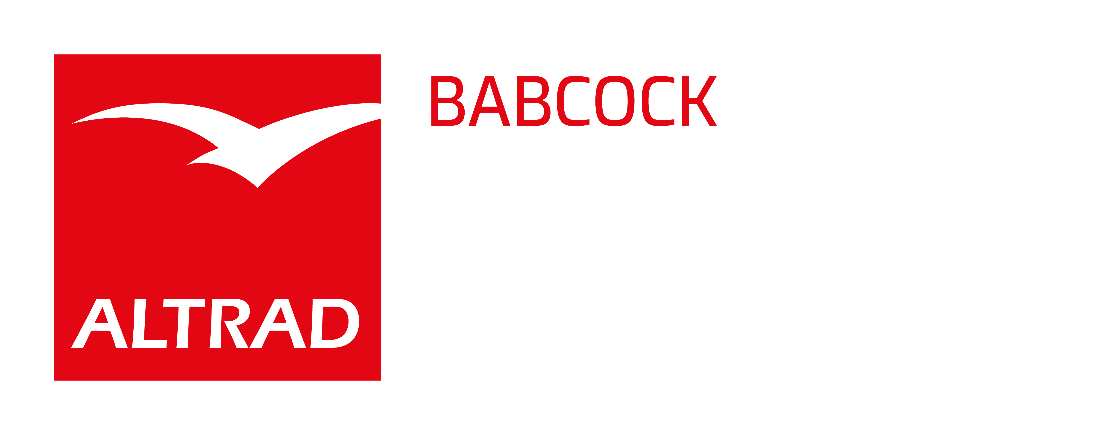 Altrad-PUBLIC
What makes a great apprentice ?
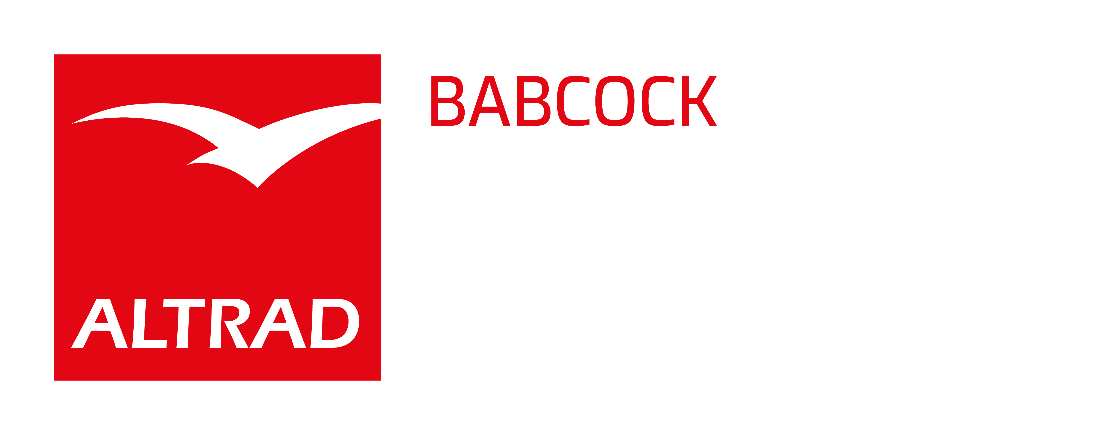 Altrad-PUBLIC
A DRIVE AND A THIRST FOR KNOWLEDGE
A QUESTIONING ATTITUDE
LOGICAL THINKER AND AN EYE FOR DETAIL
SOMEBODY WHO WANTS TO CONTINUALLY DEVELOP THE WAY THEY INTERACT WITH OTHERS
SOMEBODY WHO WANTS TO BE AT WORK
WHO IS MOTIVATED BECAUSE OF THE SUBJECT
SOMEBODY WHO LISTENS
WILLINGNESS TO ACCEPT CONSTRUCTIVE FEEDBACK
SOMEONE WHO IS FLEXIBLE AND ADAPTABLE
WILLINGNESS TO WORK WITH OTHERS
SOMEBODY WHO IS PREPARED TO LEARN FROM THEIR MISTAKES
PREPARED TO BE ACCOUNTABLE ON THEIR OWN AS WELL AS A TEAM
SOMEBODY WHO HATES LETTING OTHERS DOWN
SOMEBODY WHO IS NOT AFRAID TO CHALLENGE BUT OF COURSE CAN BACK IT UP
SOMEBODY WHO IS CREATIVE AND CAN THINK OUTSIDE THE BOX
SOMEBODY WHO CARES ABOUT DOING A GREAT JOB
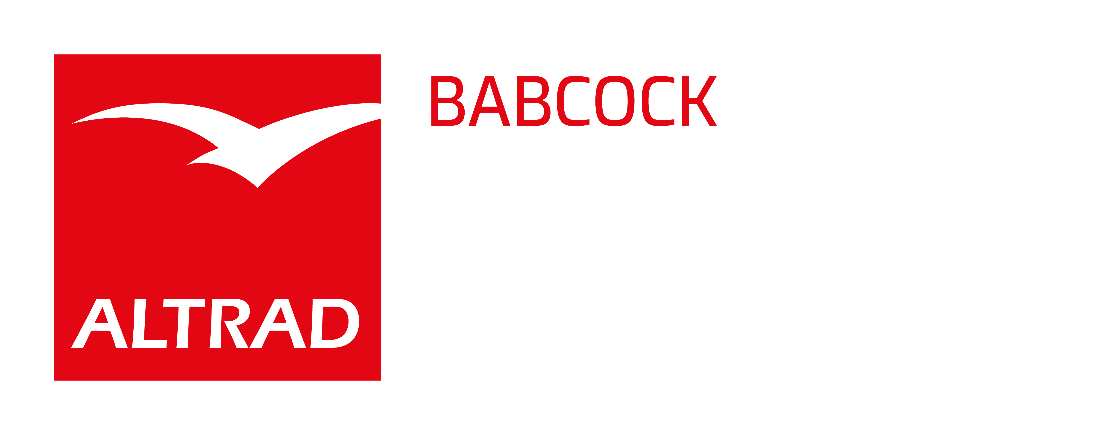 Altrad-PUBLIC
Thank you for listening 
Any questions ?
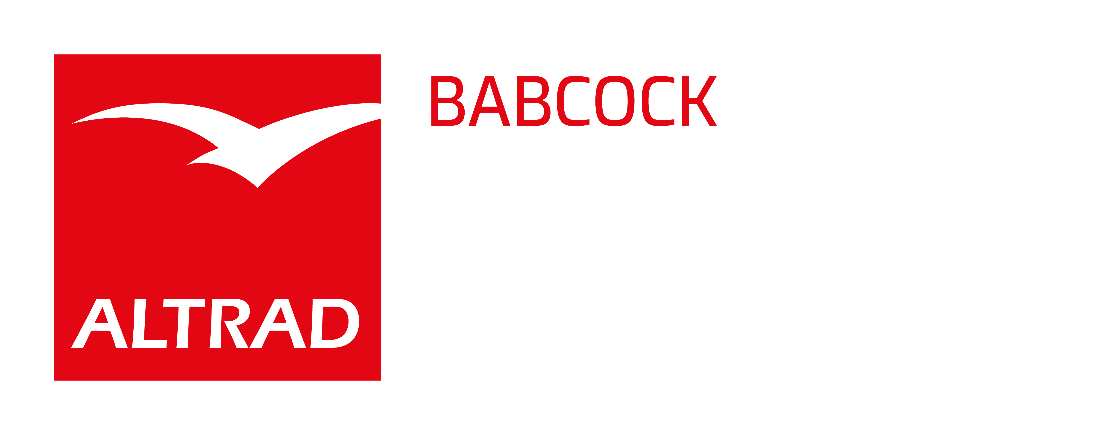 Altrad-PUBLIC